Муниципальное казенное дошкольное образовательное учреждение Аннинский детский сад №7 общеразвивающего  вида
«Организация  взаимодействия с семьей»
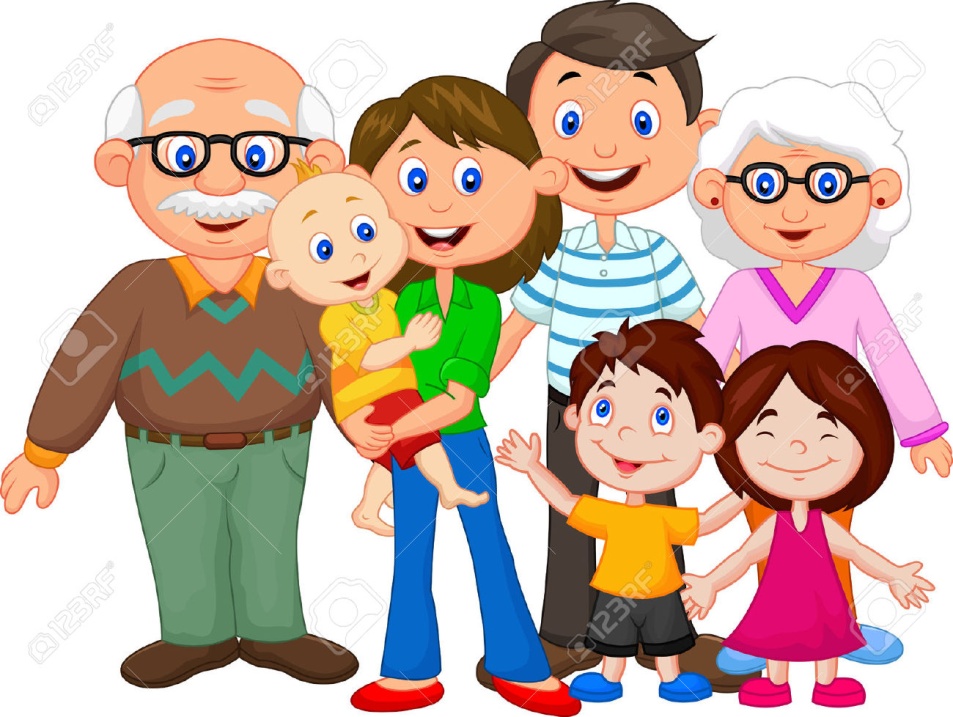 Воспитатели: Хаустова С.В.
                             Малявина В.Н. 

2016 год
Федеральный государственный образовательный стандарт дошкольного образования предполагает, что «для успешной реализации Программы должны быть обеспечены психолого – педагогические условия. И одно из них – поддержка родителей (законных представителей) в воспитании детей, охране и укреплении их здоровья, вовлечение семей непосредственно в образовательный процесс».
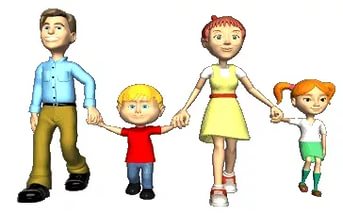 Задачи в сфере взаимодействия семьи и детского сада:

1. Установление партнерских отношений с семьей воспитанника.
2. Объединение усилий для развития и воспитания детей.
3. Создание атмосферы взаимопонимания, общности интересов, взаимной поддержки.
4. Активизация и обогащение воспитательных умений родителей.
Формы работы:
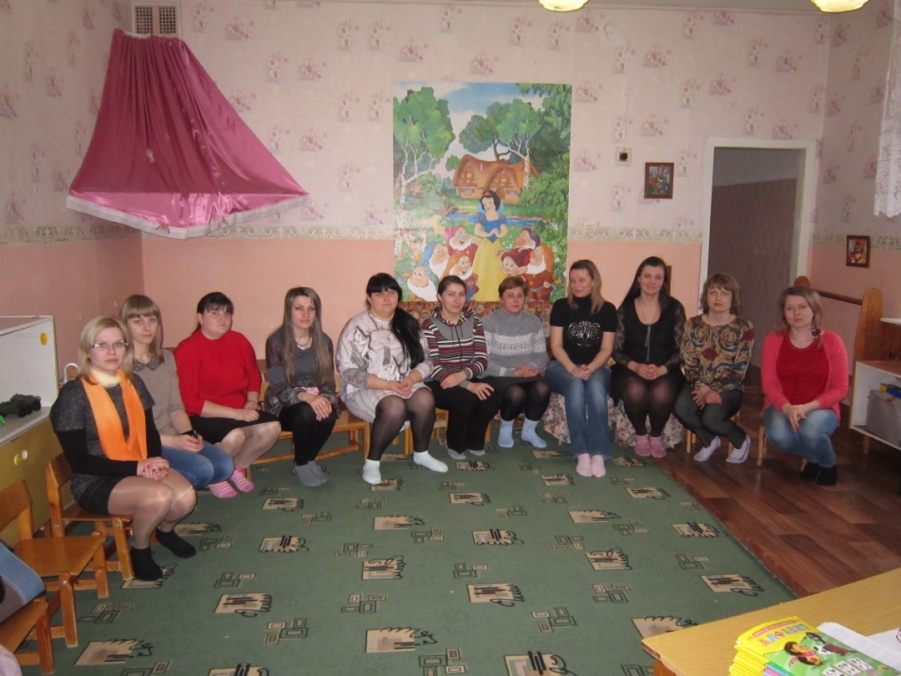 - Родительские собрания, консультации, индивидуальные беседы
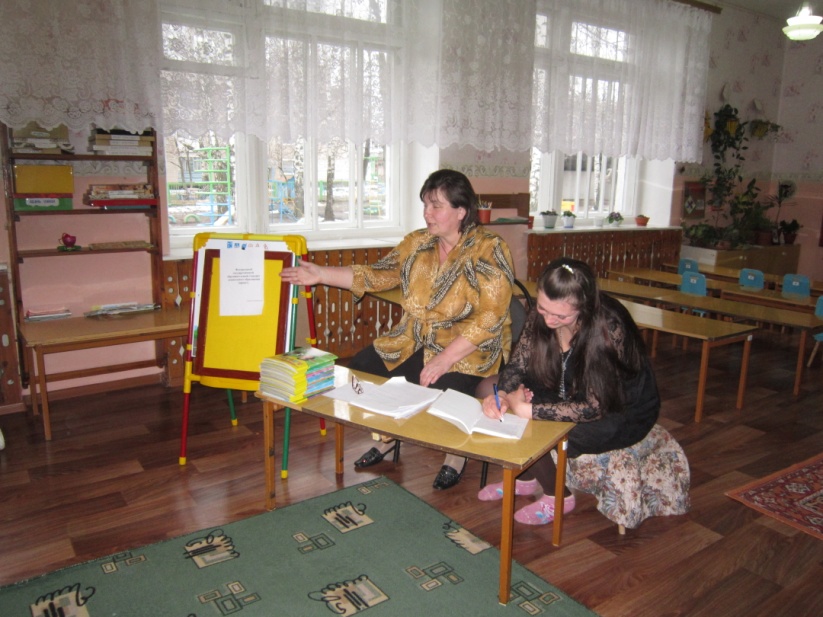 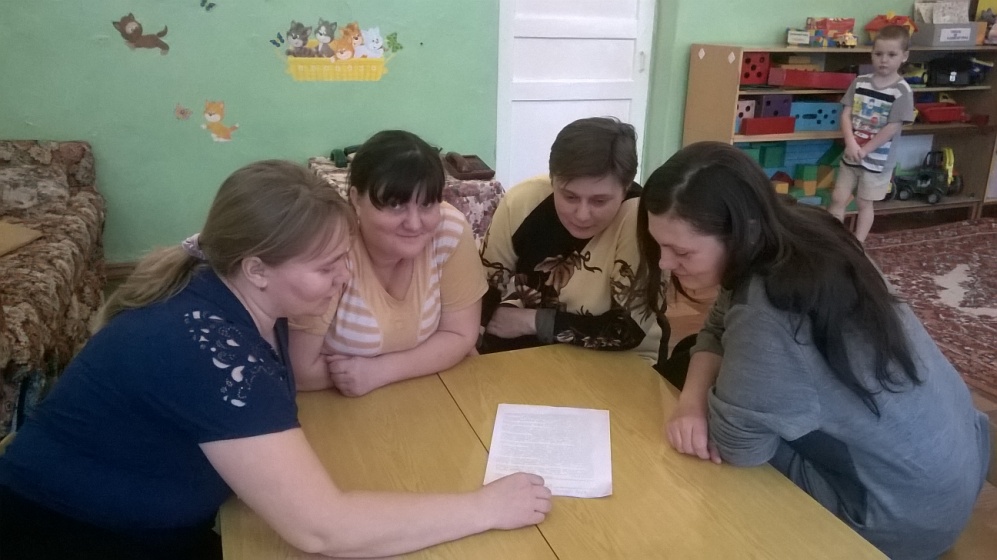 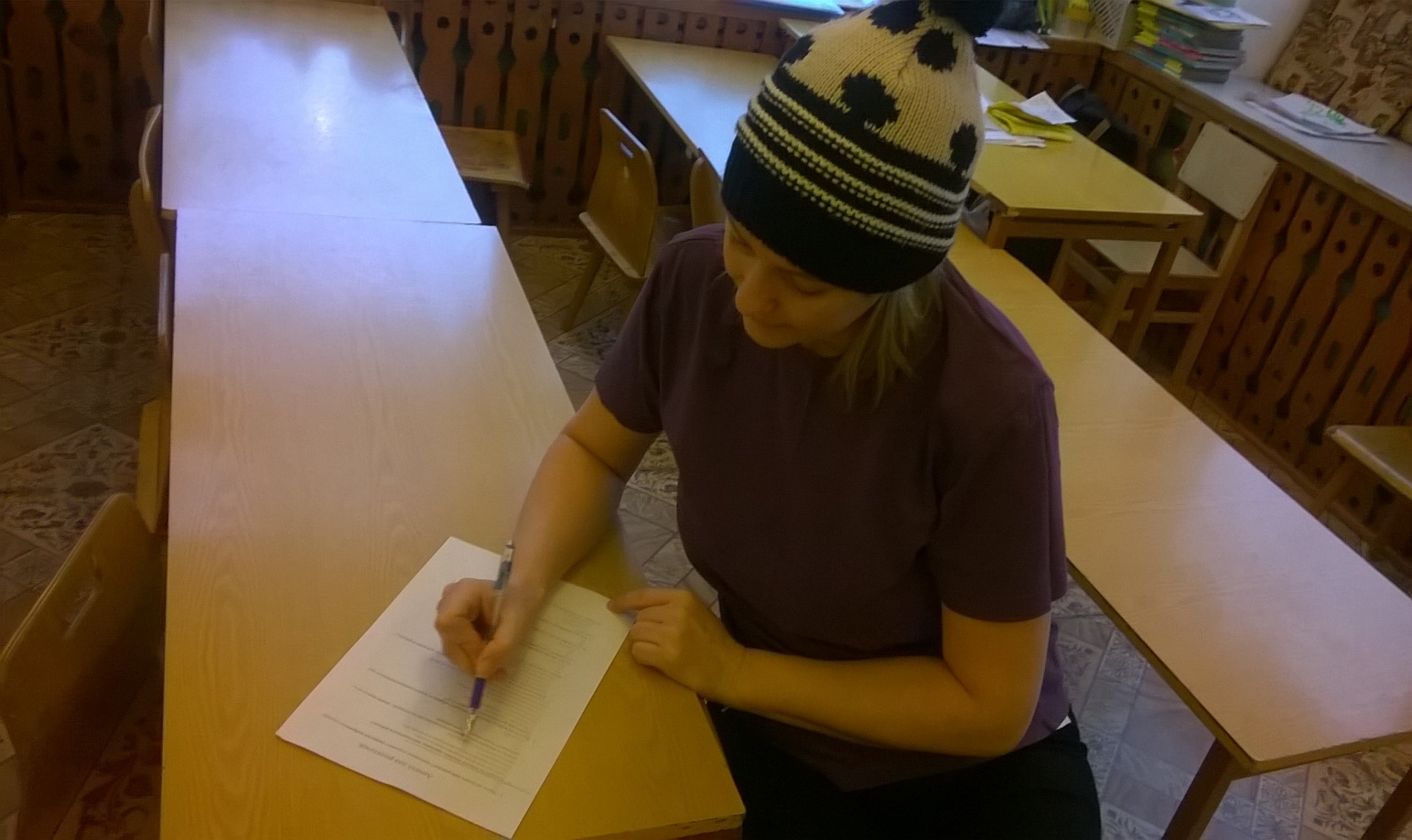 Анкетирование
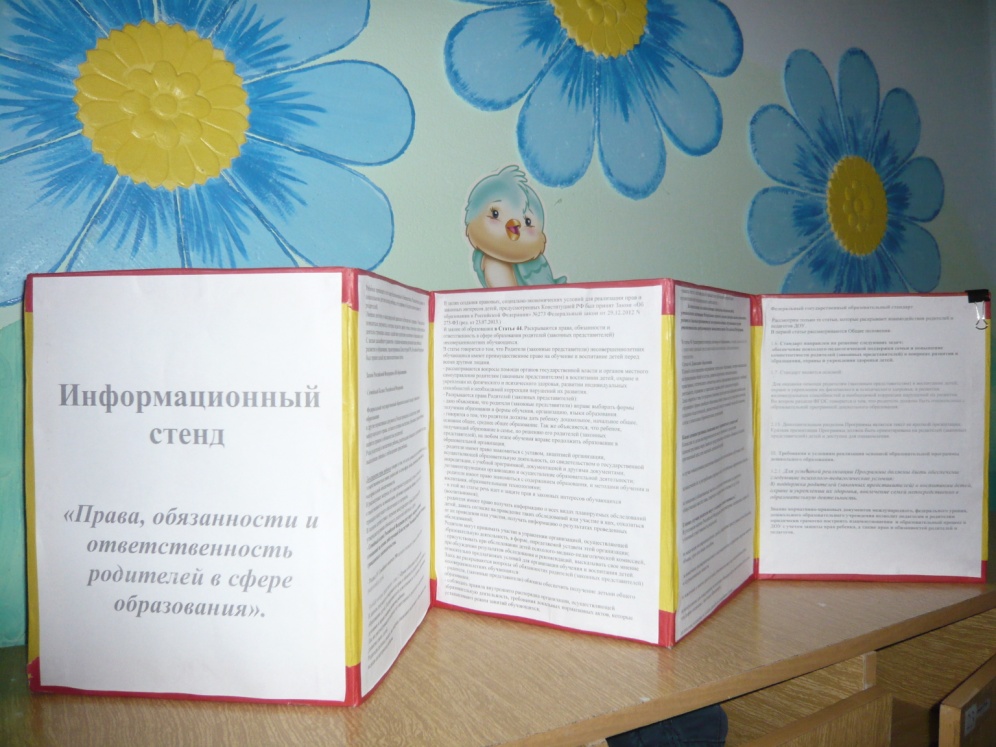 Наглядно – информационные:
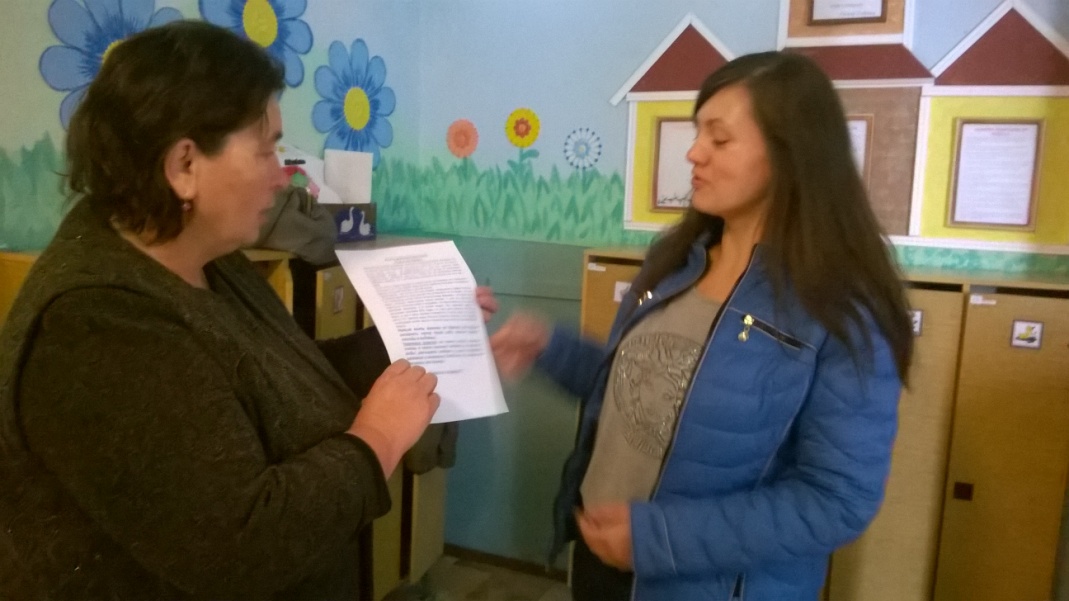 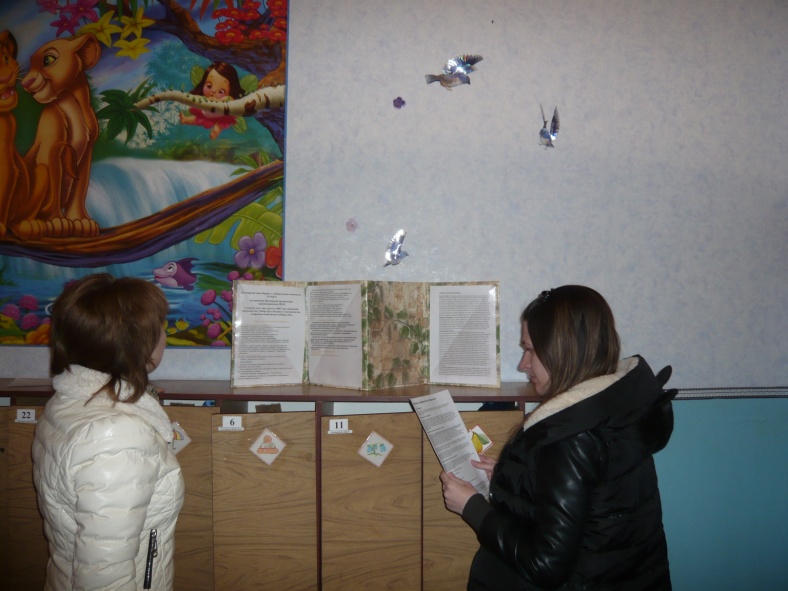 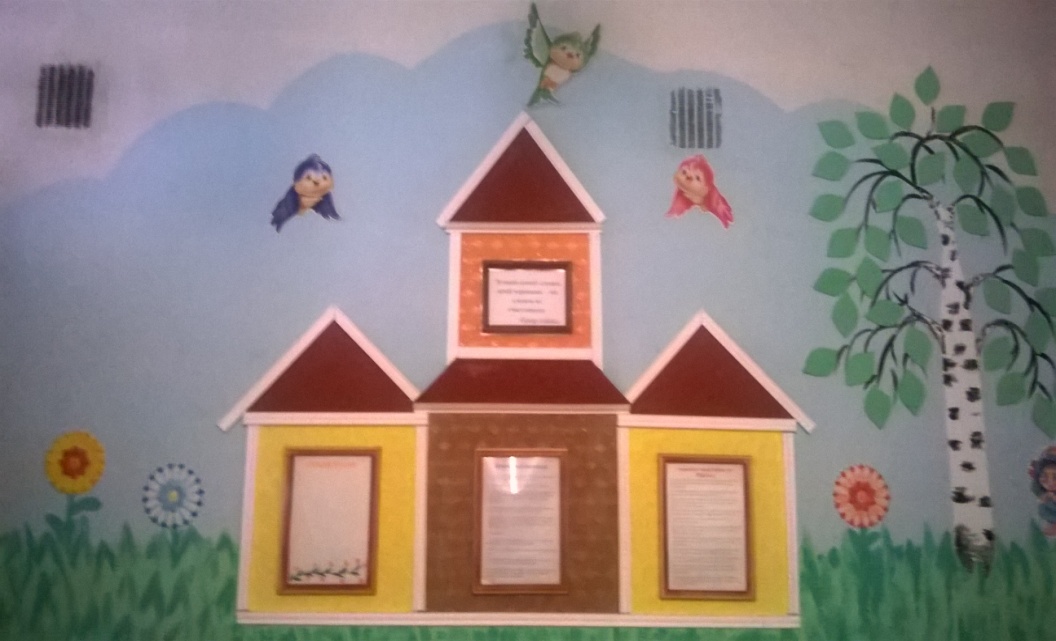 родительский уголок

  	 уголок здоровья
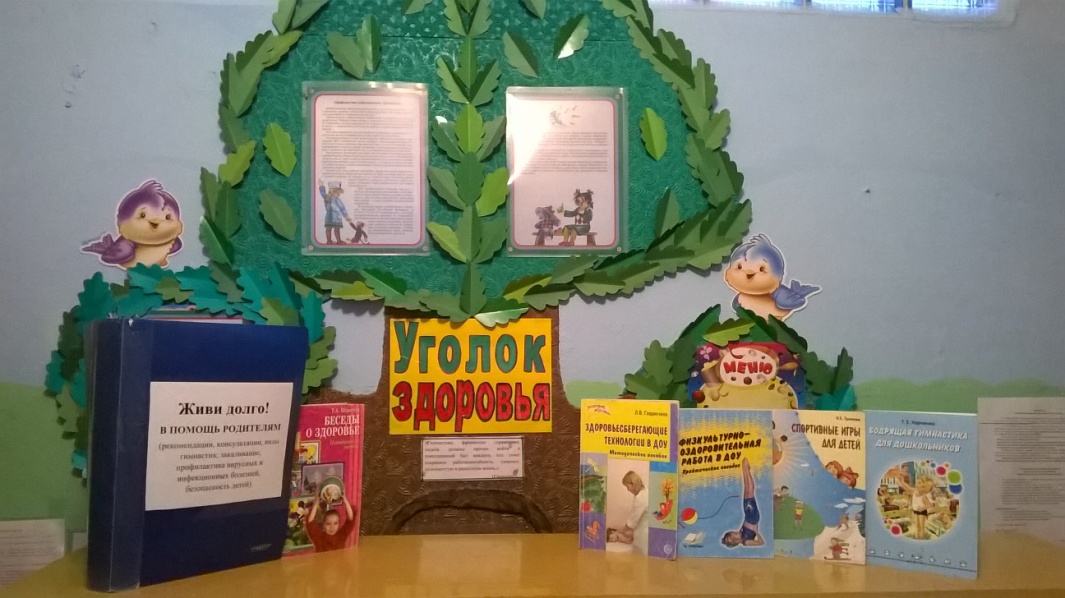 Вовлечение родителей
 в воспитательно – образовательный процесс:
посещение открытых занятий
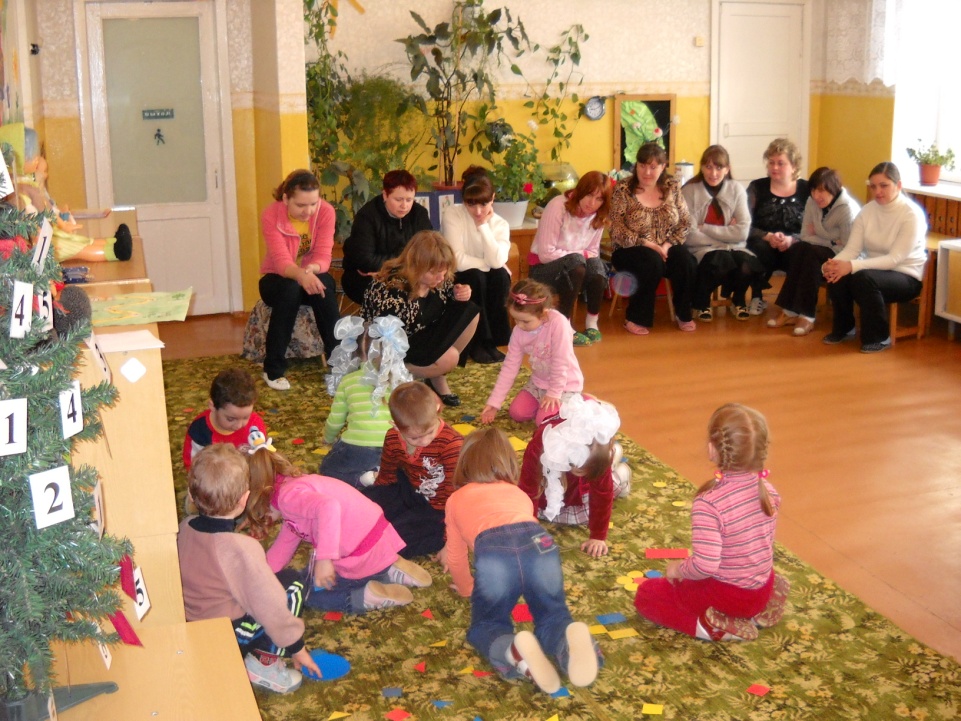 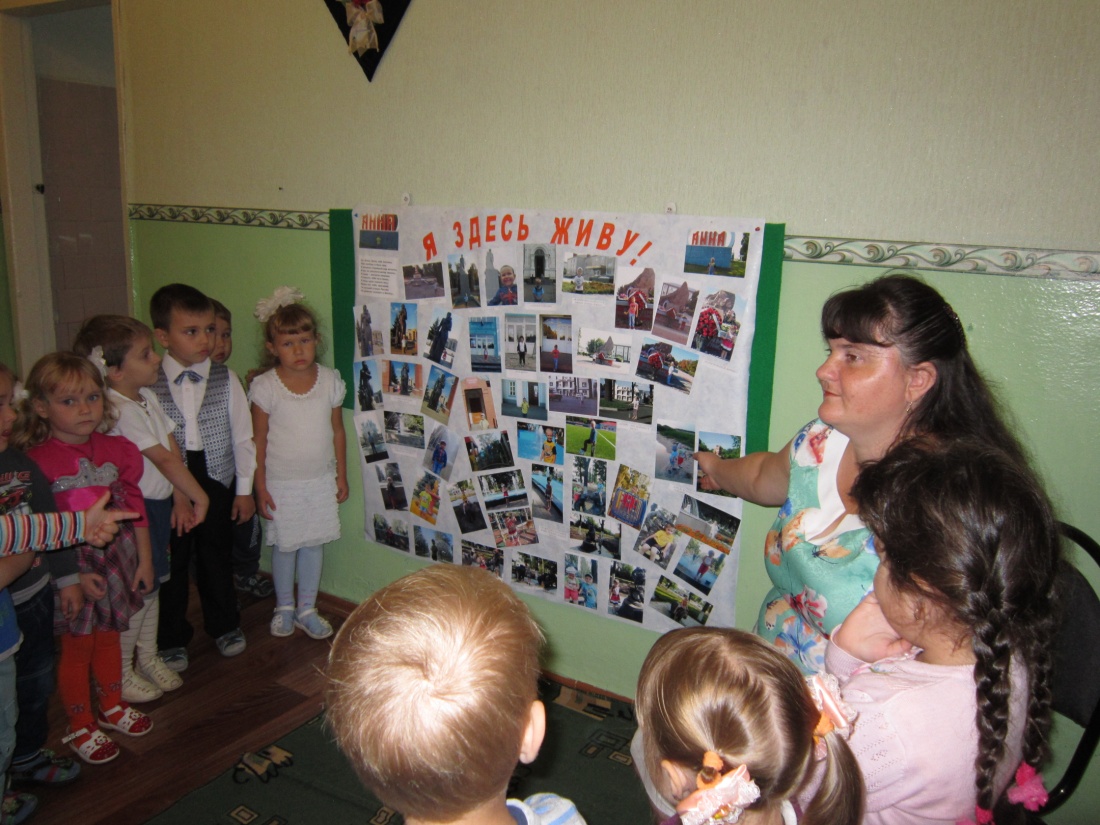 участие в проектах: сбор материала о родственниках – участниках ВОВ, оформление стендов, выставок (фотовыставки: «Семья, счастливые моменты», «Солнце, воздух и вода – наши лучшие друзья»,  «Вот какая мама – золотая прямо», «Я здесь живу!»); изготовление генеологического древа)
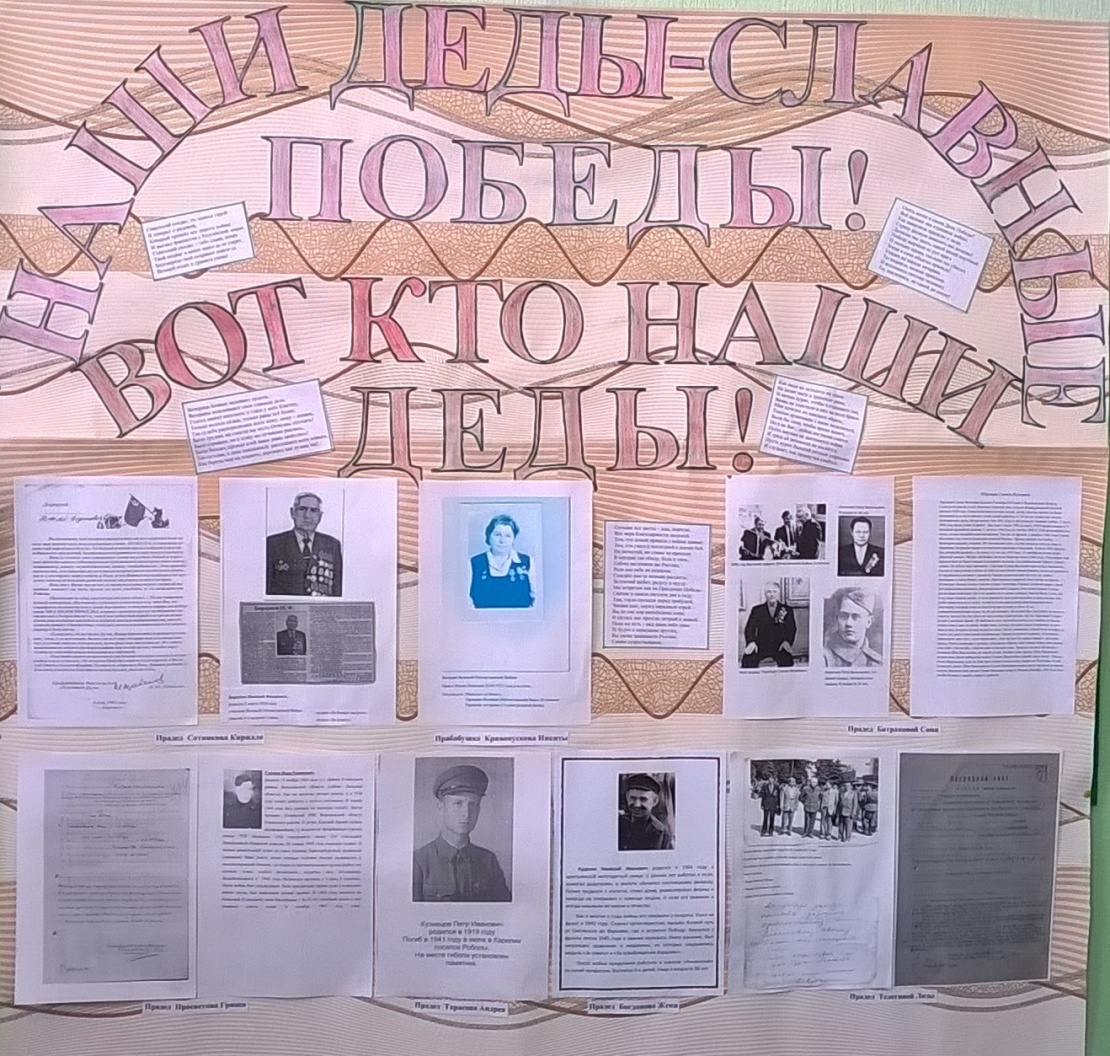 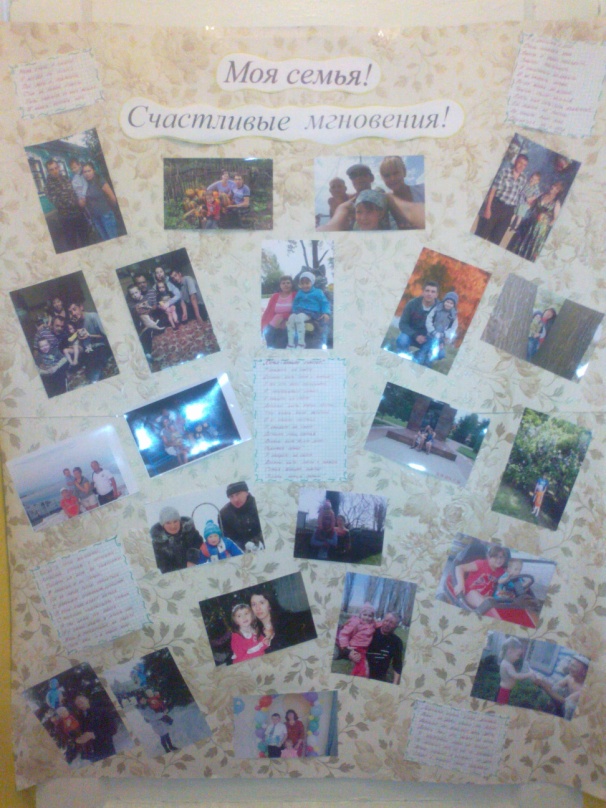 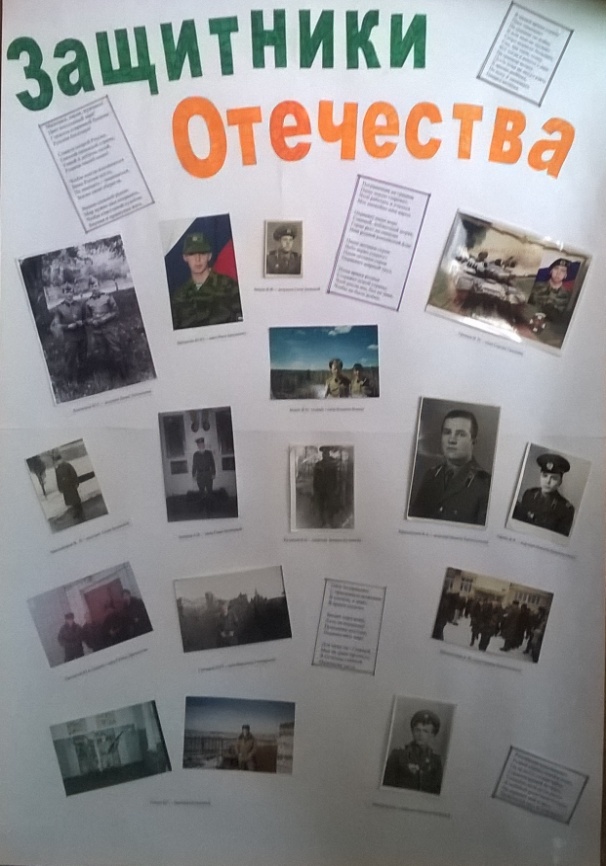 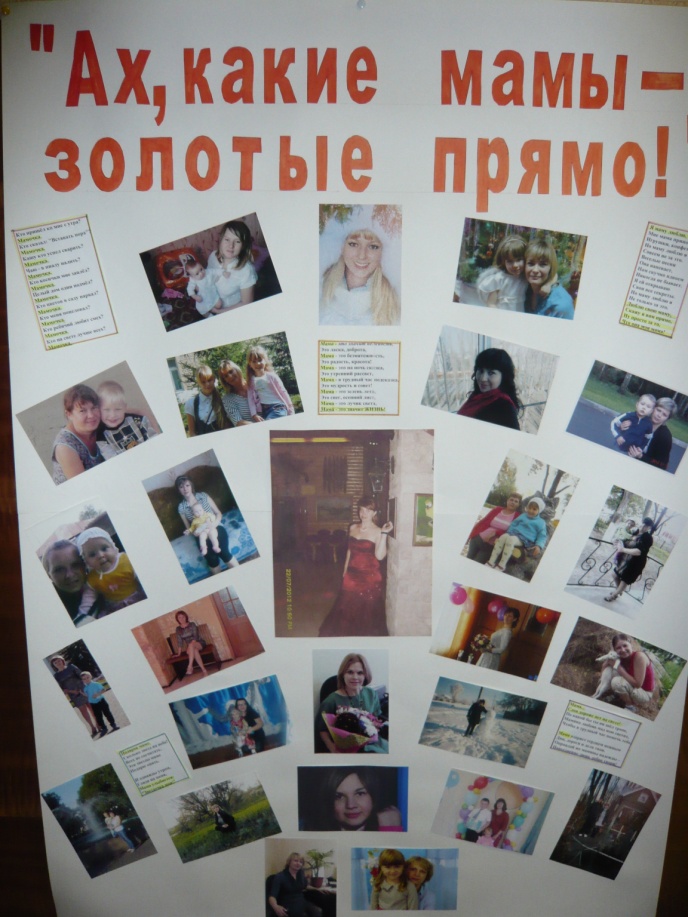 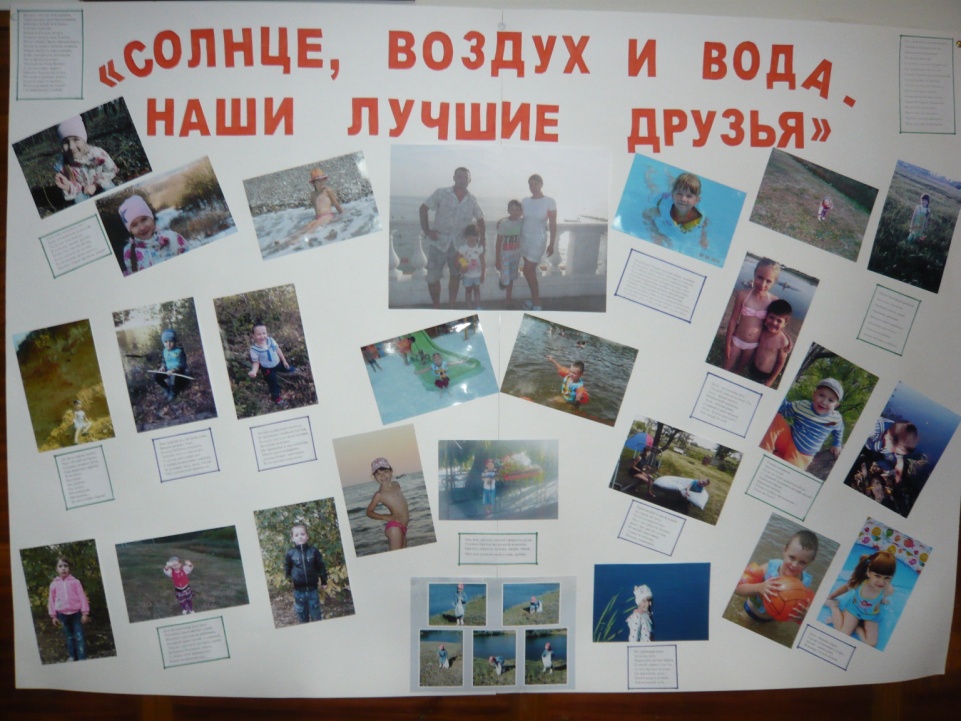 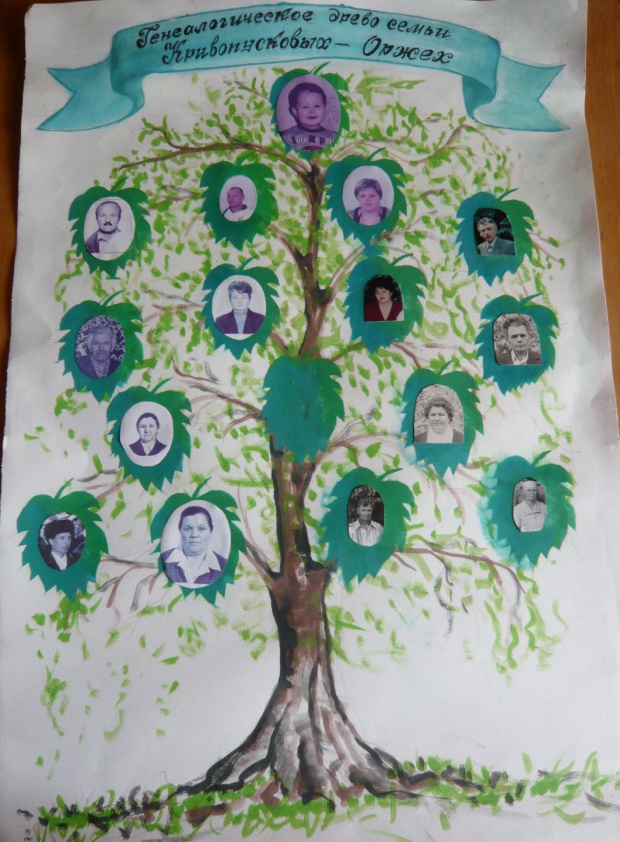 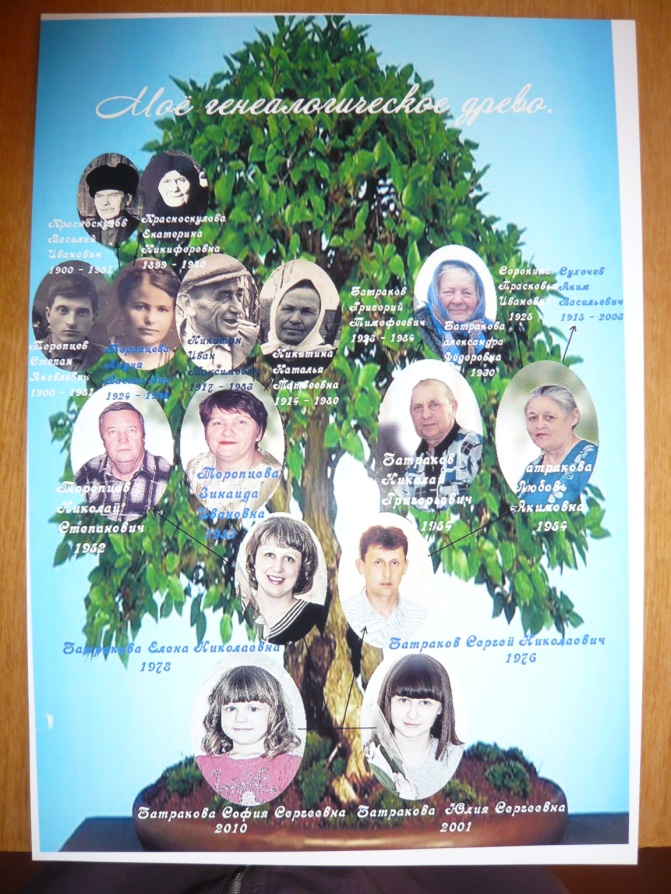 изготовление пособий, дидактического материала, 
нетрадиционного   
физкультурного оборудования
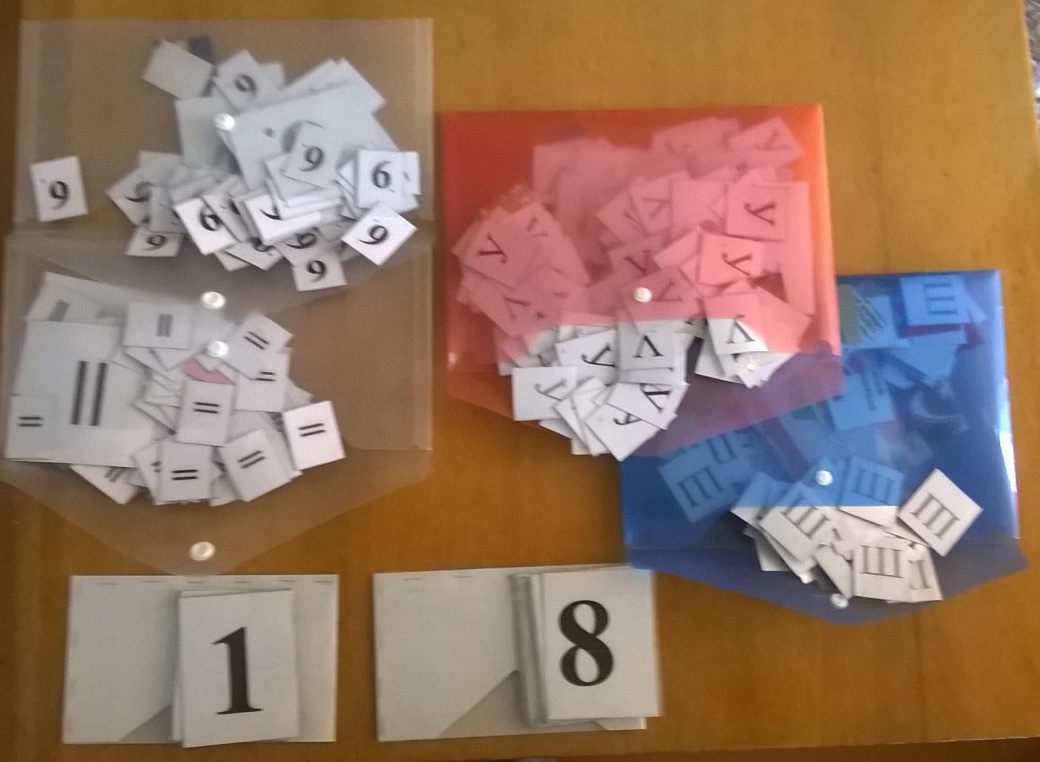 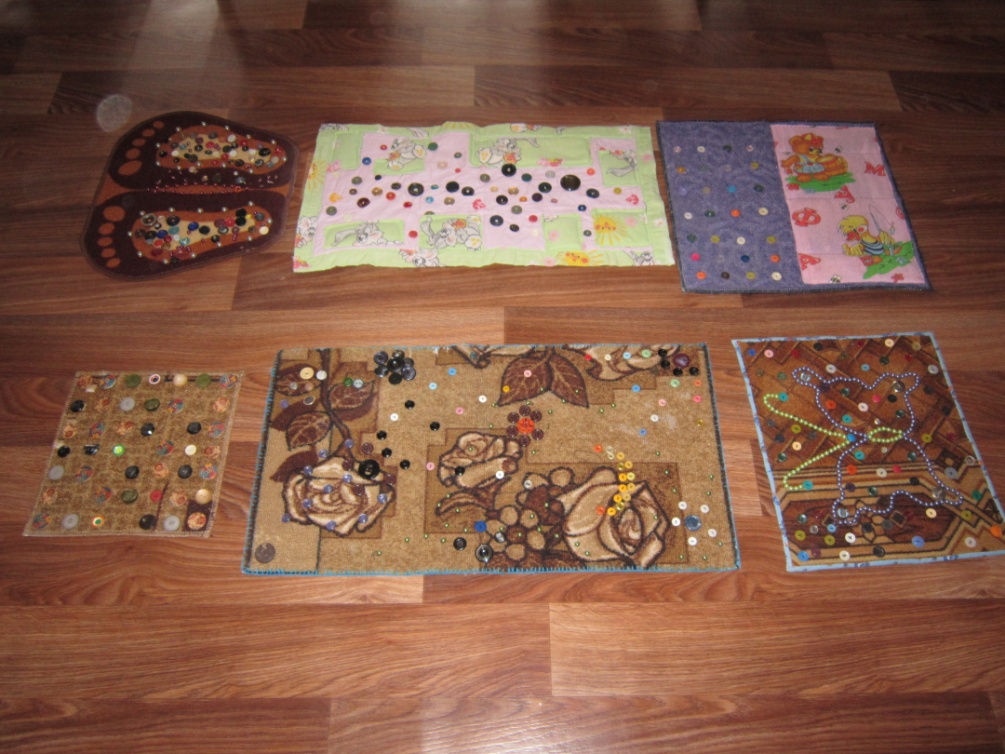 Досуговые формы:
участие в праздниках и развлечениях
 изготовление костюмов, 
атрибутов
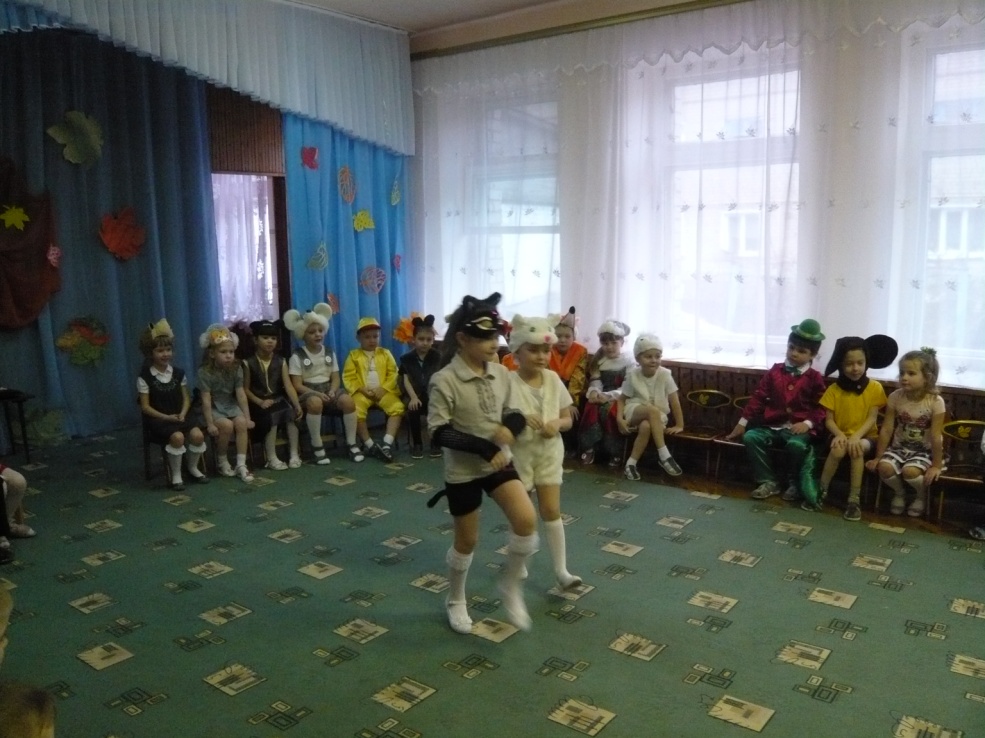 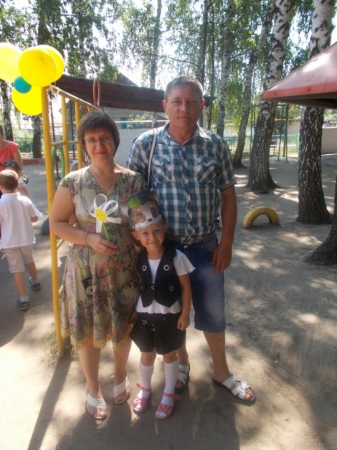 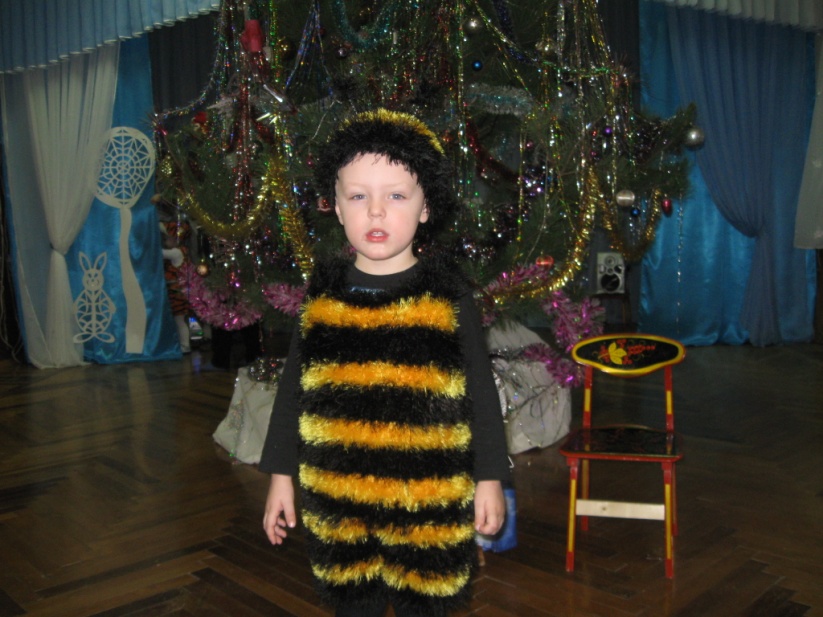 Участие родителей
 в творческих конкурсах и выставках
 работ семейного творчества:
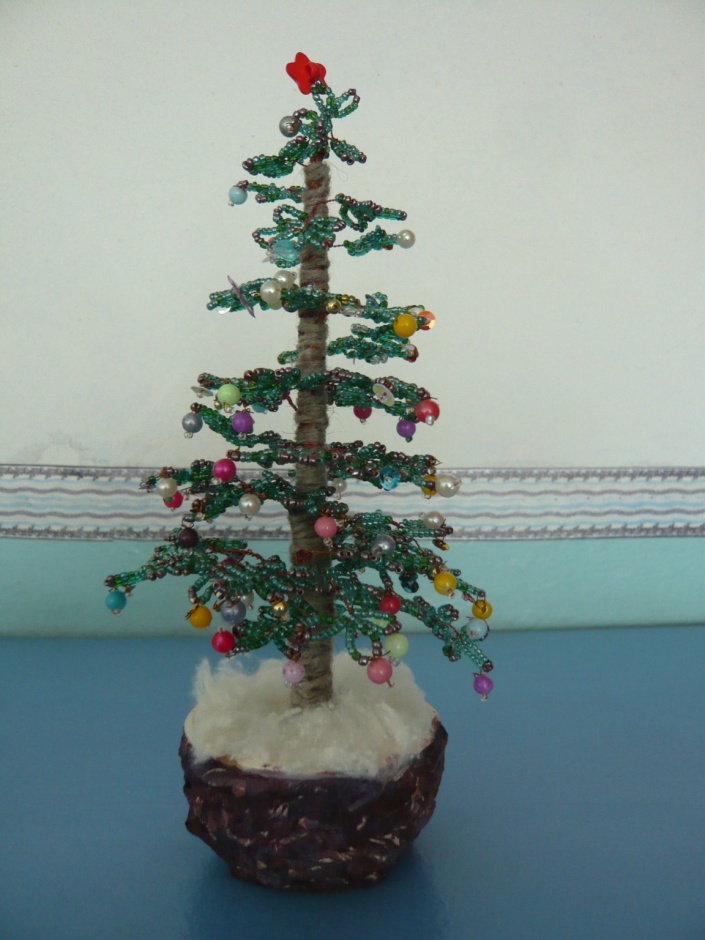 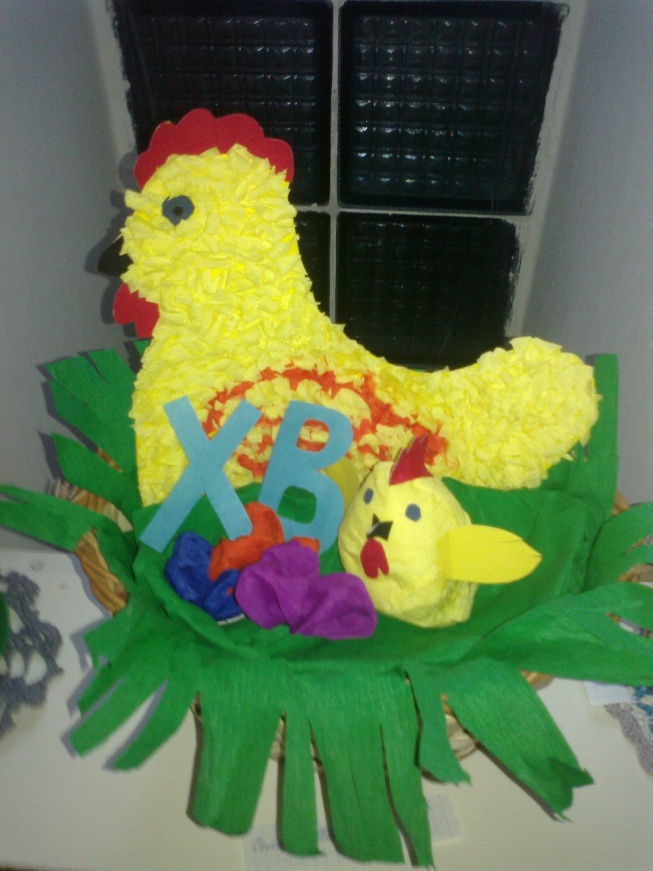 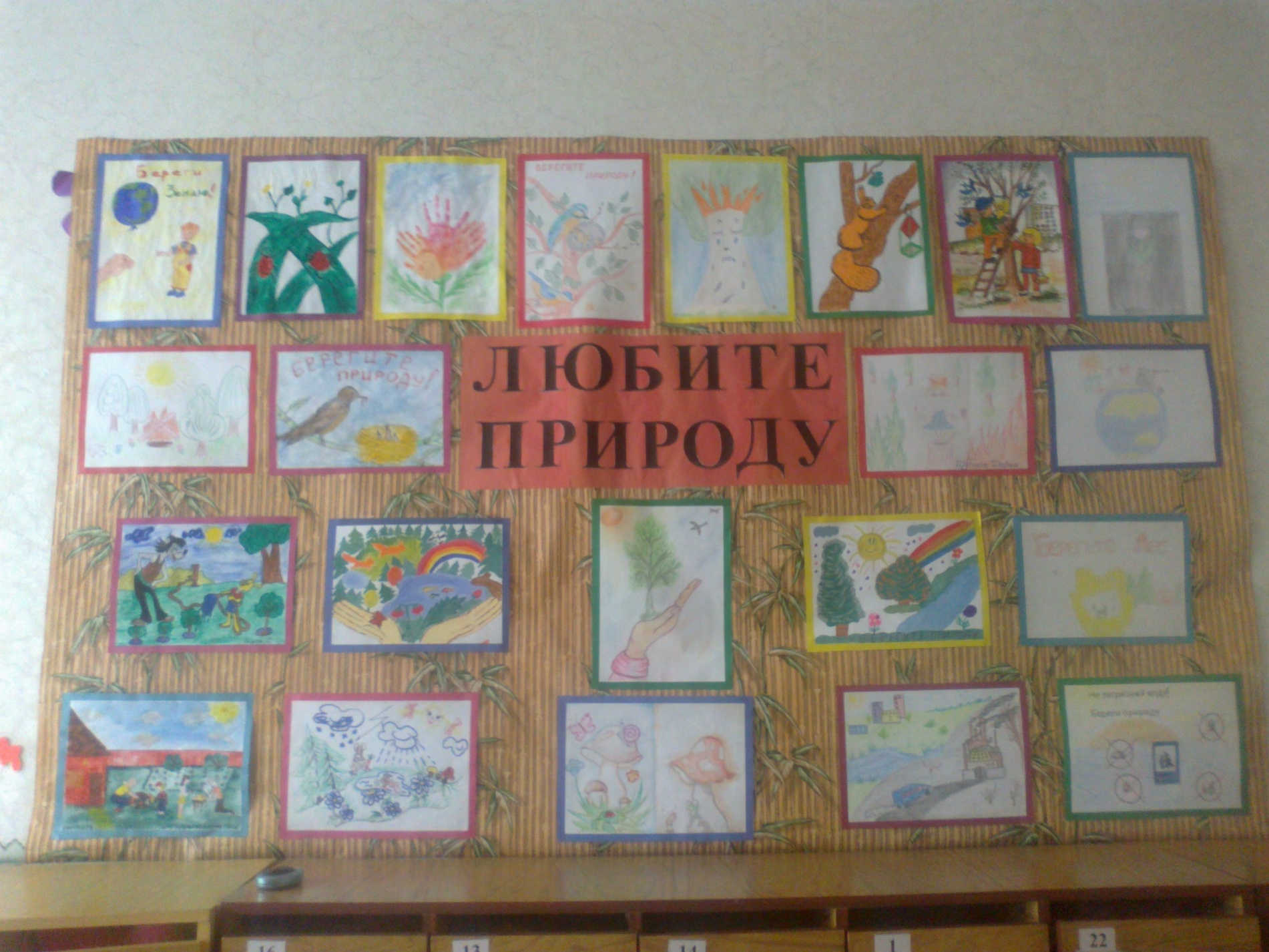 участие в мастер – классах
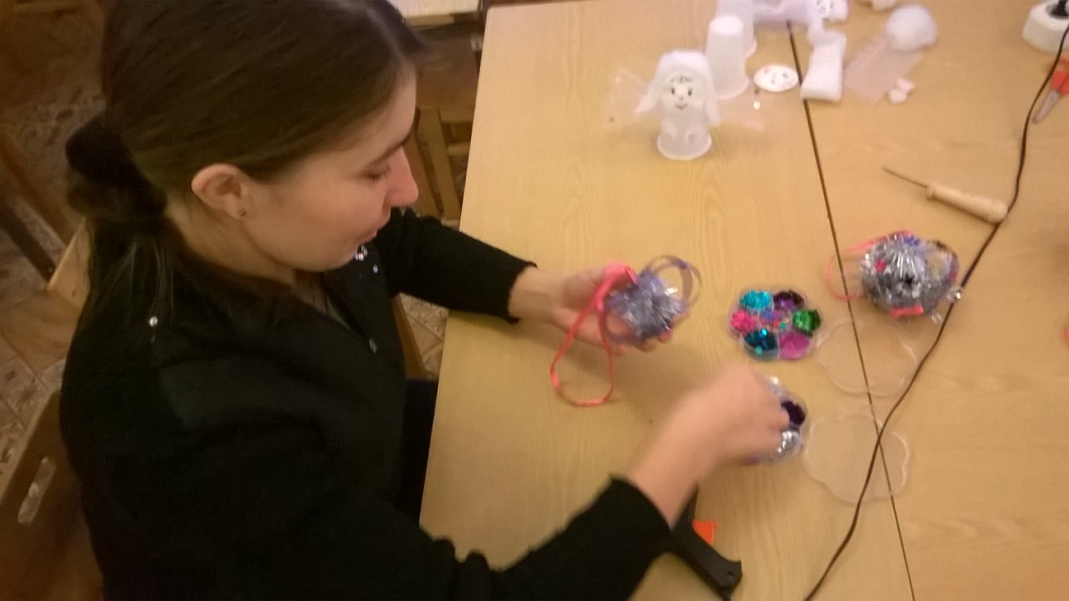 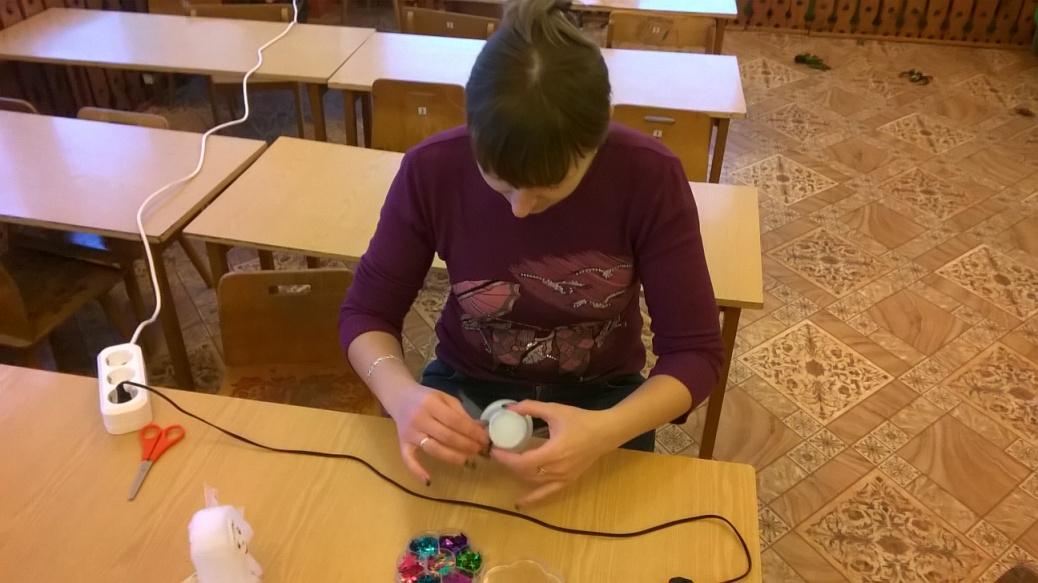 Благотворительная деятельность:
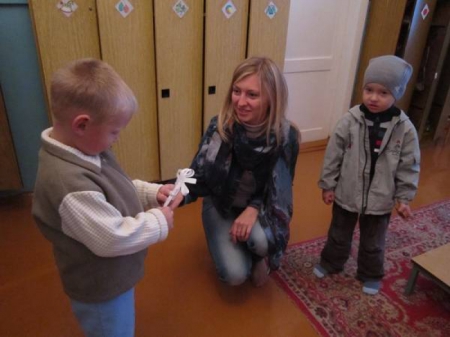 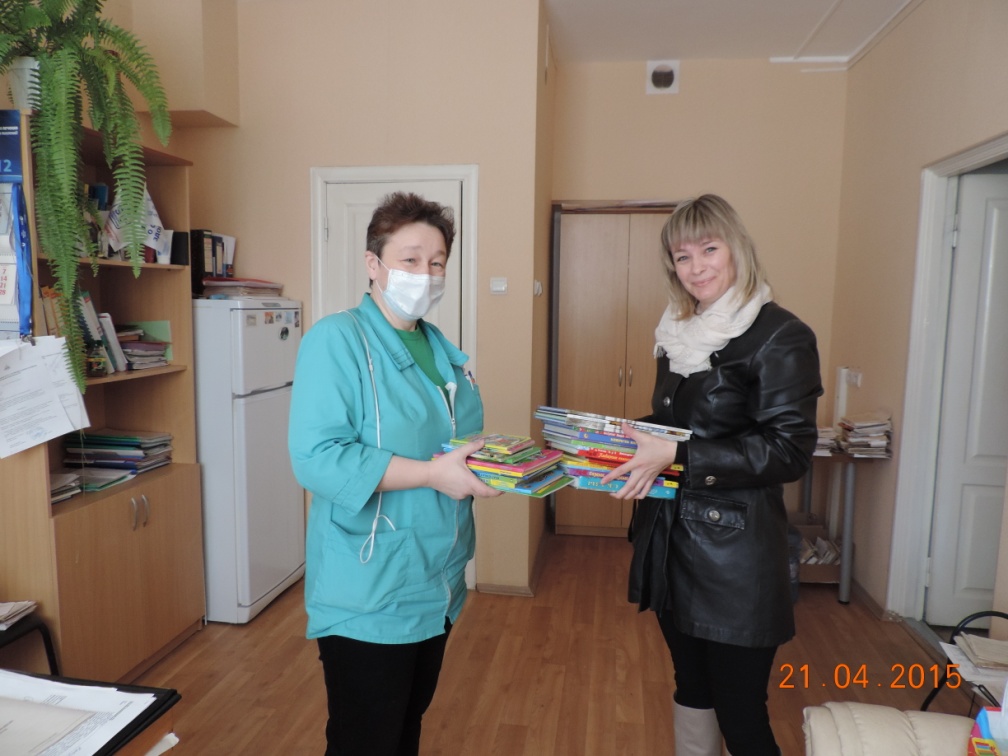 Оказание помощи в ремонте, 
оформление площадок, 
изготовление оборудования.
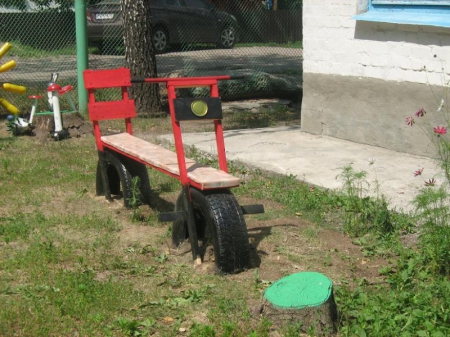 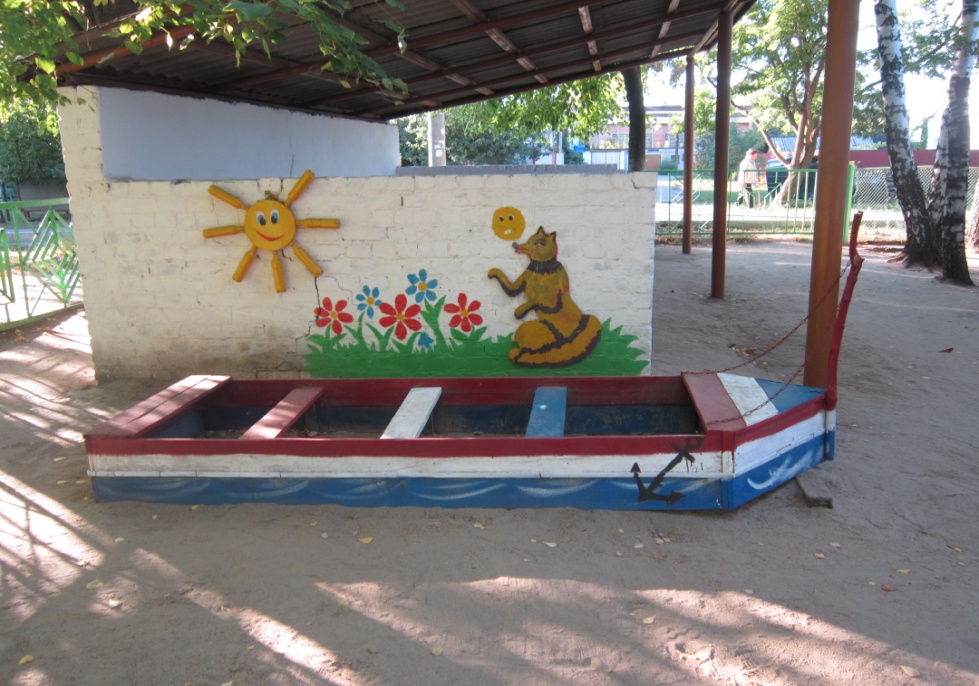 Вовлечение семьи в воспитательно – образовательный процесс способствует: укреплению детско – родительских отношений, обогащению воспитательного опыта родителей, повышению их педагогической компетенции, воспитанию чувства гордости за своих родителей.
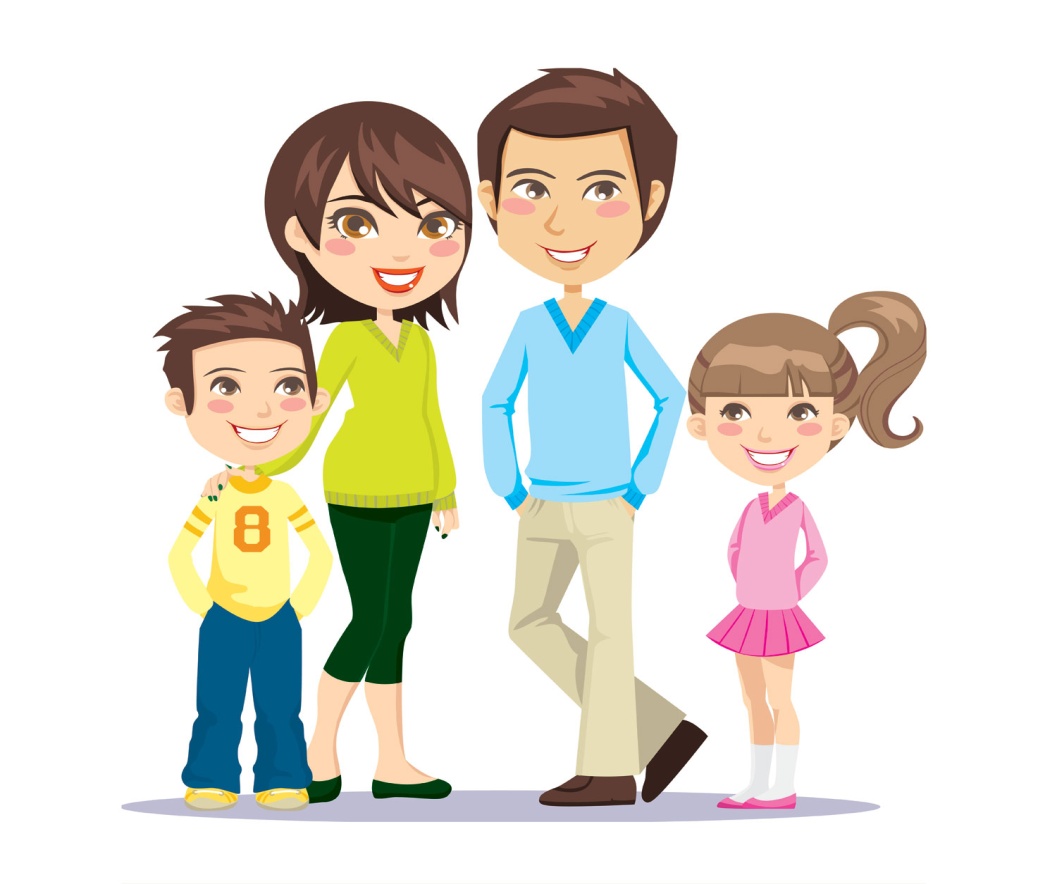